Skeleton System:
Skeleton is a group of bones connected to each other and 
arranged in a coordinated order to give the body upright posture on 
his feet. This arrangement is coordinated in a manner that facilitates 
the distribution of the weight of the body on the legs as two areas of 
attribution and reliance.
Main function of bones:
1-Support and protect the skeleton support the softer tissue and protect 
brain, vertebrate ,spinal cord and the ribcage protect the  heart and 
lung.
2- Assisting in movement  the skeletal muscle are attached to bones so
causes the bones to move.
3-Storage of mineral eg. calcium and phosphorus
4-Production of blood cell, the red bone marrow inside some larger bones.
Type of bones:
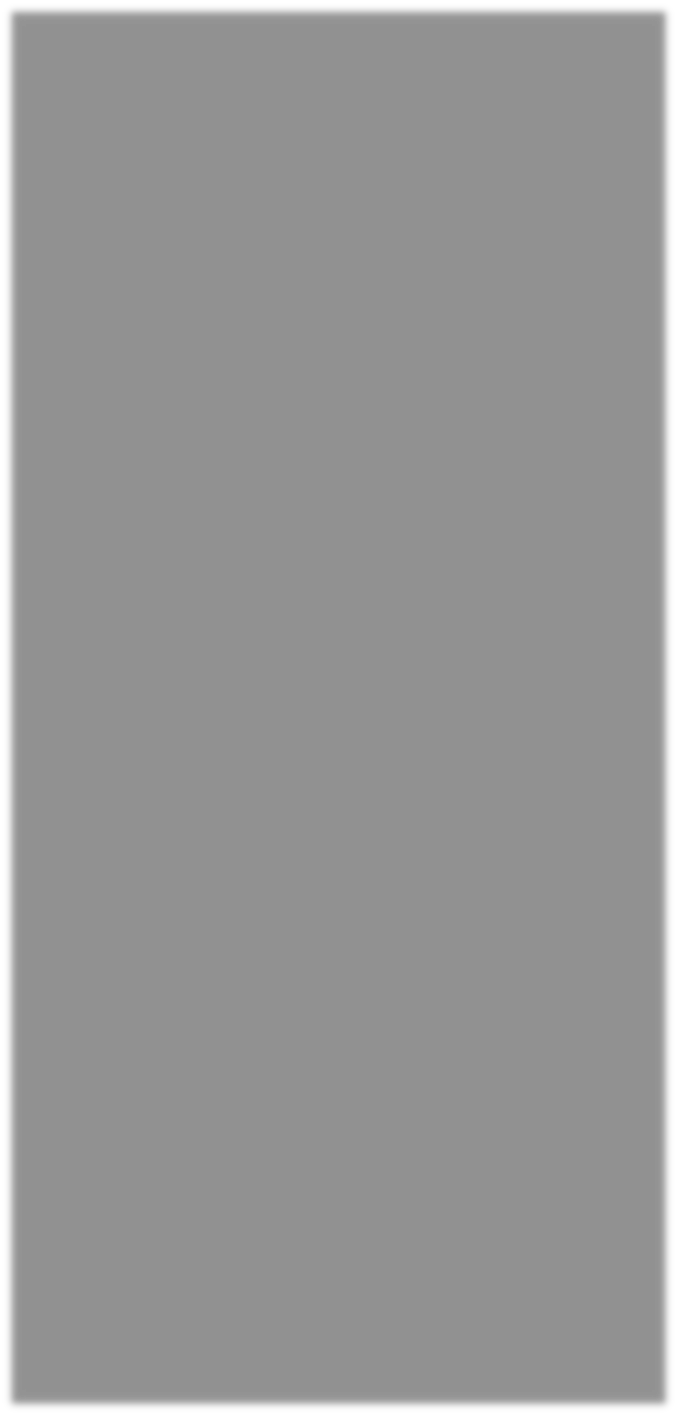 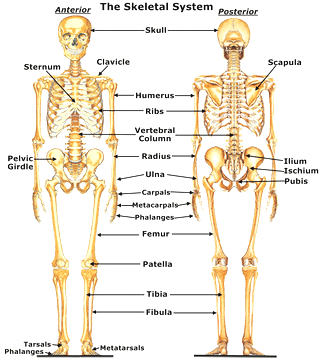 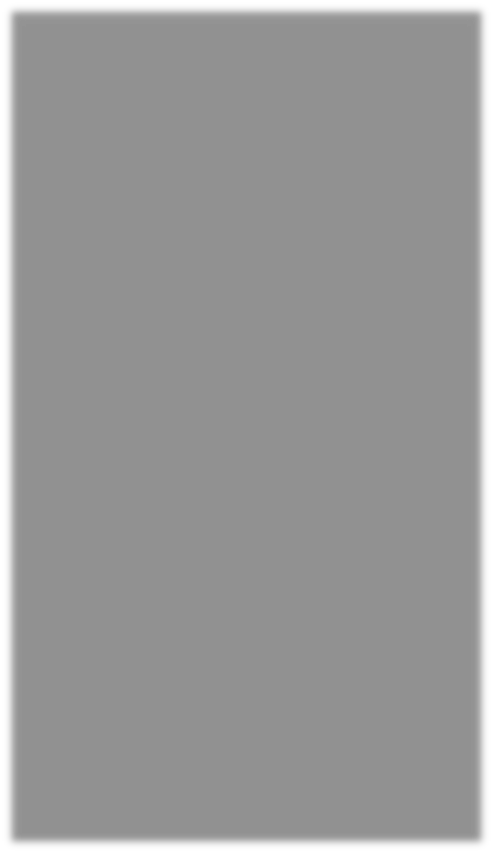 1- 	Long 	bones: 	Consists 	of 	shaft
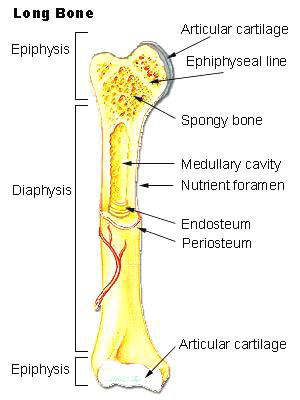 (diaphysis), 	and 	two 	end 	enlarged 
extremities 	(epiphysis),and 	contain     
medullar(marrow)cavity. e.g: found  in 
limbs. Mostly in compact bones.
2- Short bone: It consist of thin cortical 
layer surrounding the spongy bone it   
found in (carpal and tarsal bones). Mostly 
in spongy bones.
3-Flat bones: Its consist of two plates of 
compact bone substance, lamina externa   
and lamina interna, separated by spongy 
layer. (scapula, skull).
4-Irregular bones: are unpaired bones 
located on the median plane.(vertebrate).
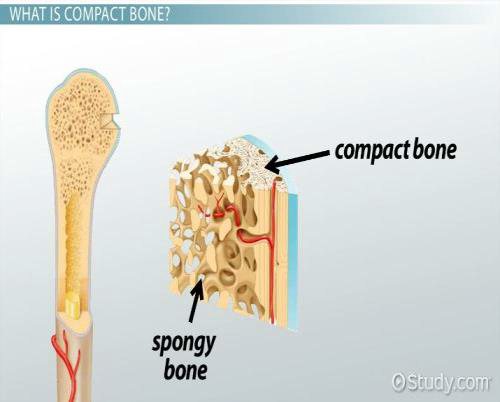 5-Sesamoid Bones: Sesamoid bones are 
usually 	short 	or 	irregular 	bones,
embedded in a tendon. The most obvious
 example of this is the Patella.
Division of the skeleton:
The skeleton may be divided into two main groups of bones:
1-The axial(central) skeleton; which includes the bony framework
of head(skull) and the trunk (vertebral column).
2-The appendicular (peripheral)skeleton; which forms framework
for the upper limb and lower limb.
Axial skeleton
The Skull:
The 	skull 	is 	a 	bony 	structure 	that 	forms
the head in vertebrates. It supports the structures of 
the face and provides a protective cavity for the brain, 
bones of the skull can be divided into two groups:
a-Bones of cranium. 
 b-Bones of Face.
Bones of cranium:
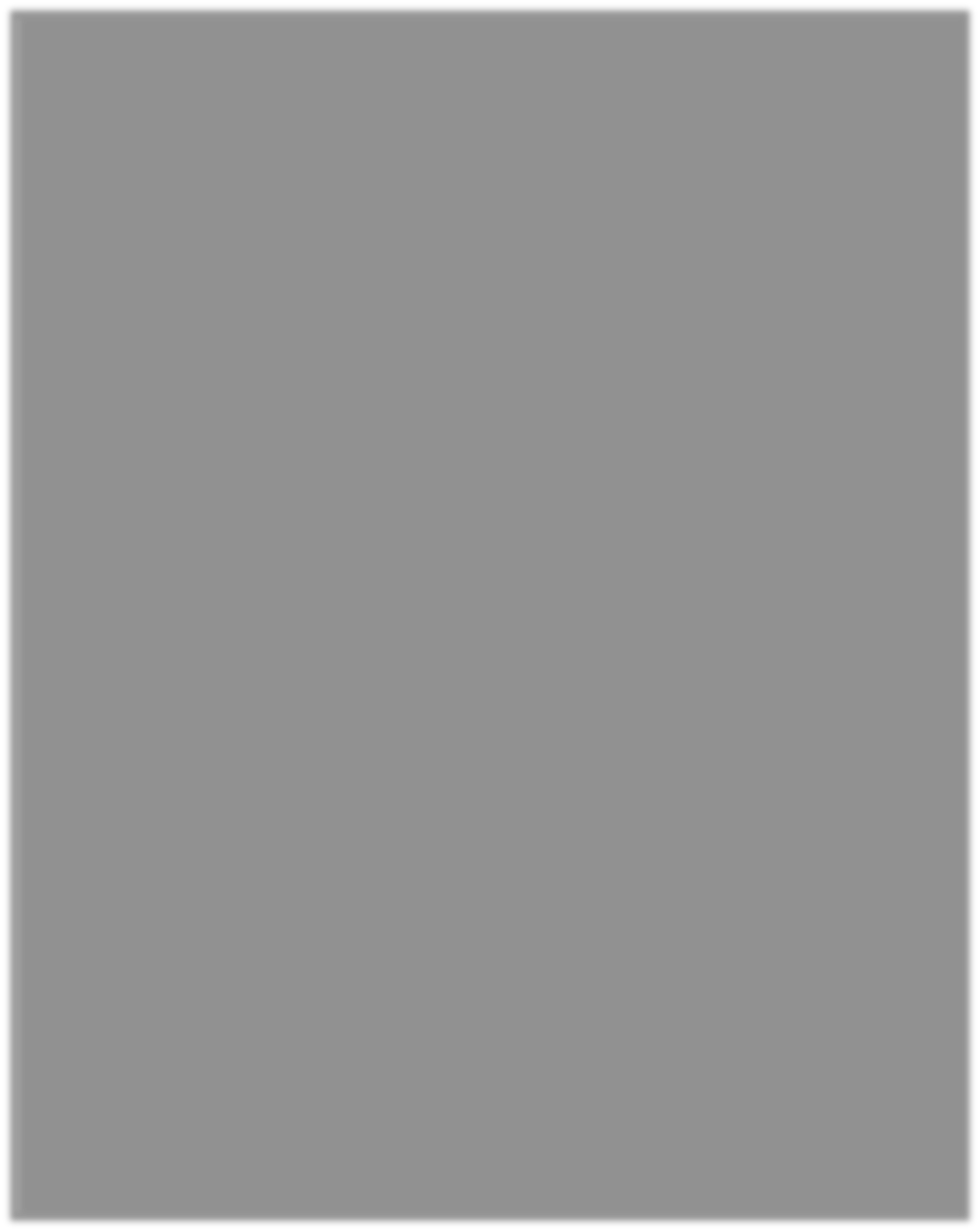 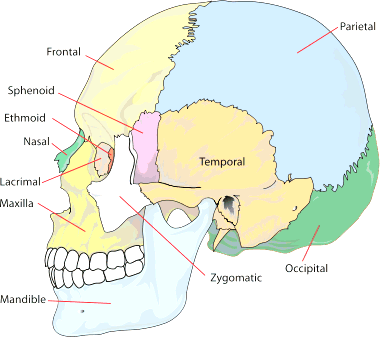 1-Frontal bone :form the forehead 
2-Parietal bones : form most top 
&side wall.
3-Occipital bone forms back &part of 
base of skull
4-Temporal bones form part of the 
side and some of the base of the 
skull
5-Sphenoid bone :crossing behind 
the orbital cavities
6-Ethmoid 	bone 	located 	between 
the eyes,
Bones of face:
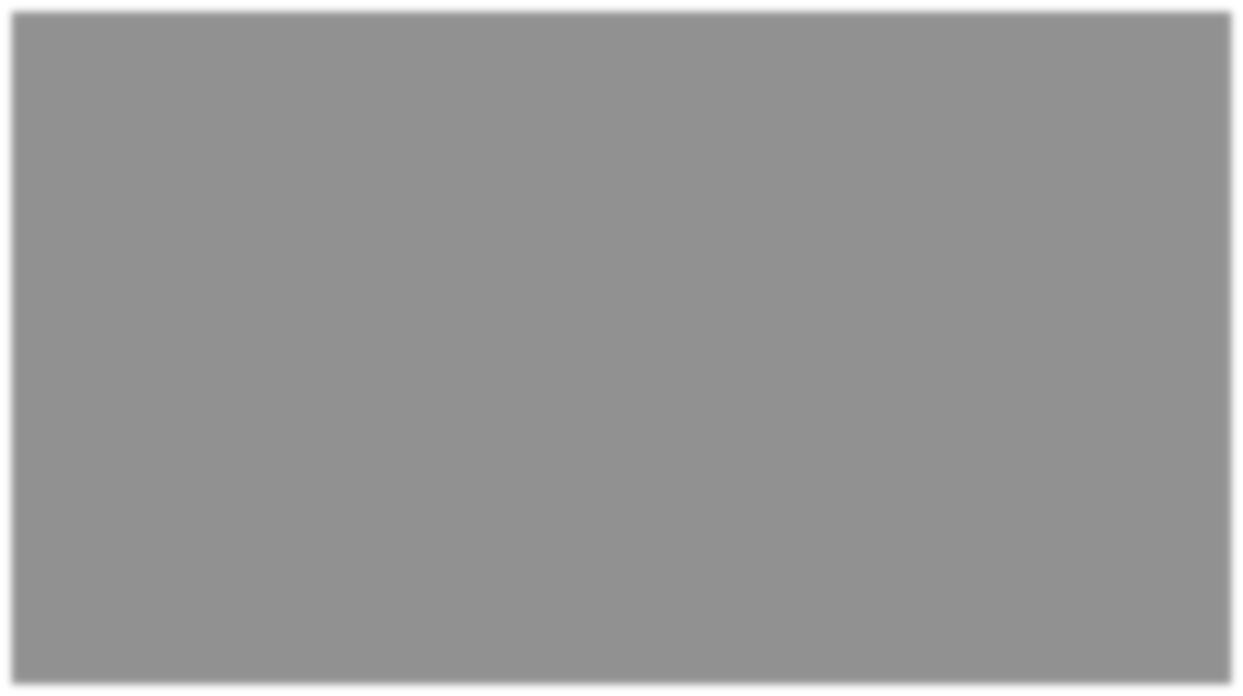 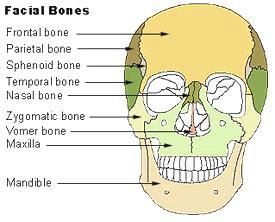 1- Zygomatic bones form the 
prominences of cheeks
2- Maxillae upper jaw
3- Nasal bones
4- Lacrimal bones
5- Vomer forms lower part of 
nasal septum.
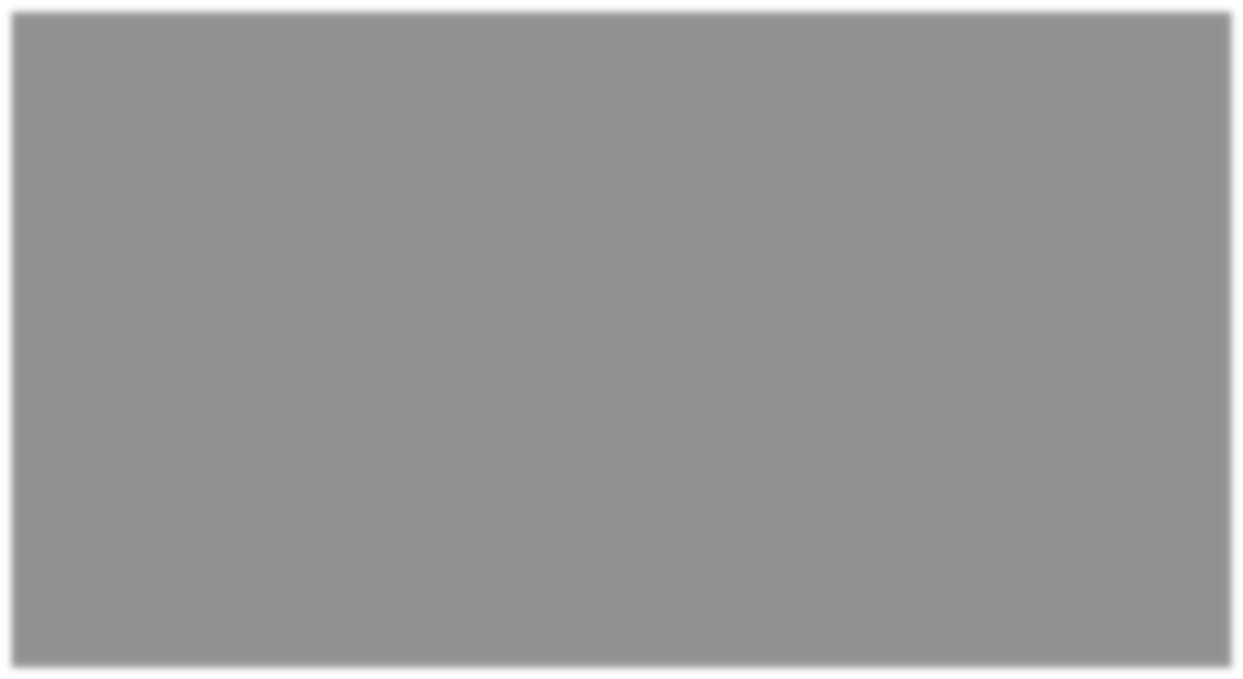 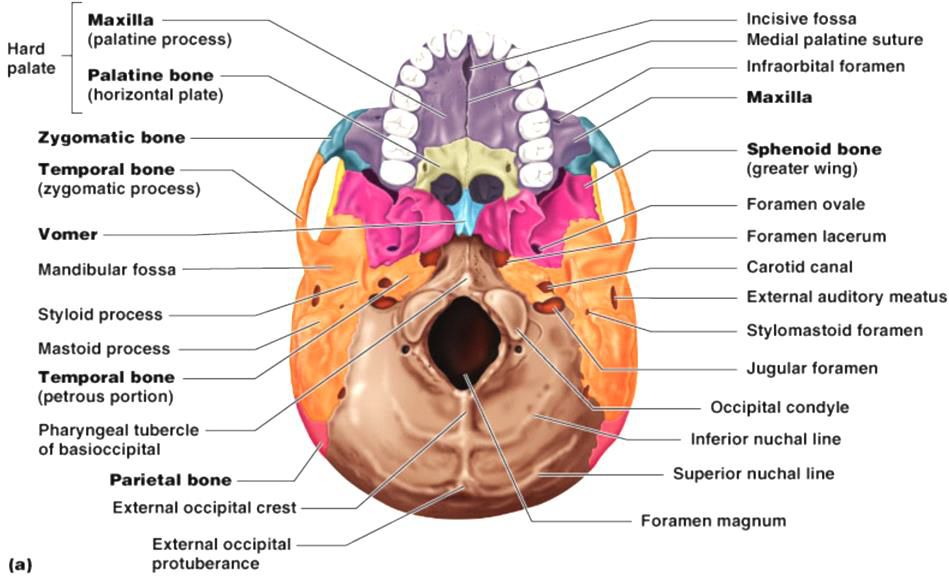 6- Palatine bones form the 
back part of hard palate
7- Inferior  nasal conchae
8- 	Mandible(lower 	jaw):the 
only movable bone in skull.
The vertebral column:
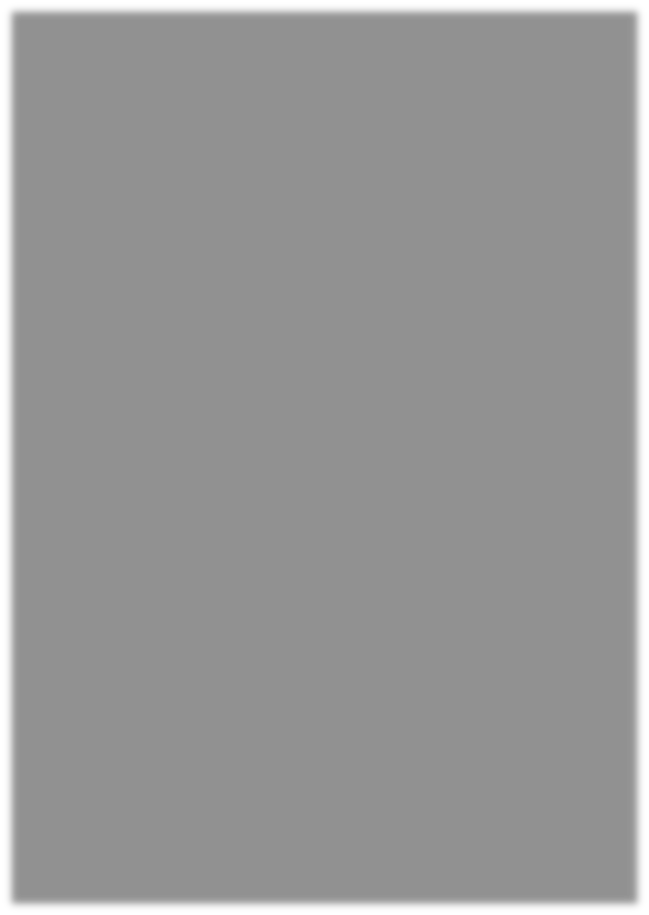 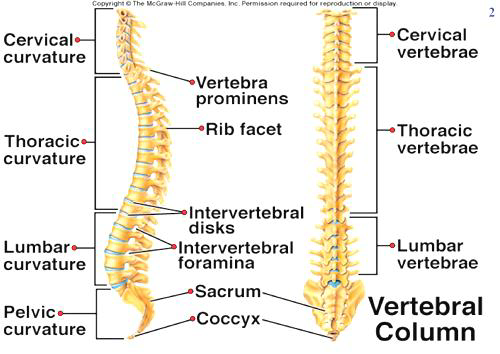 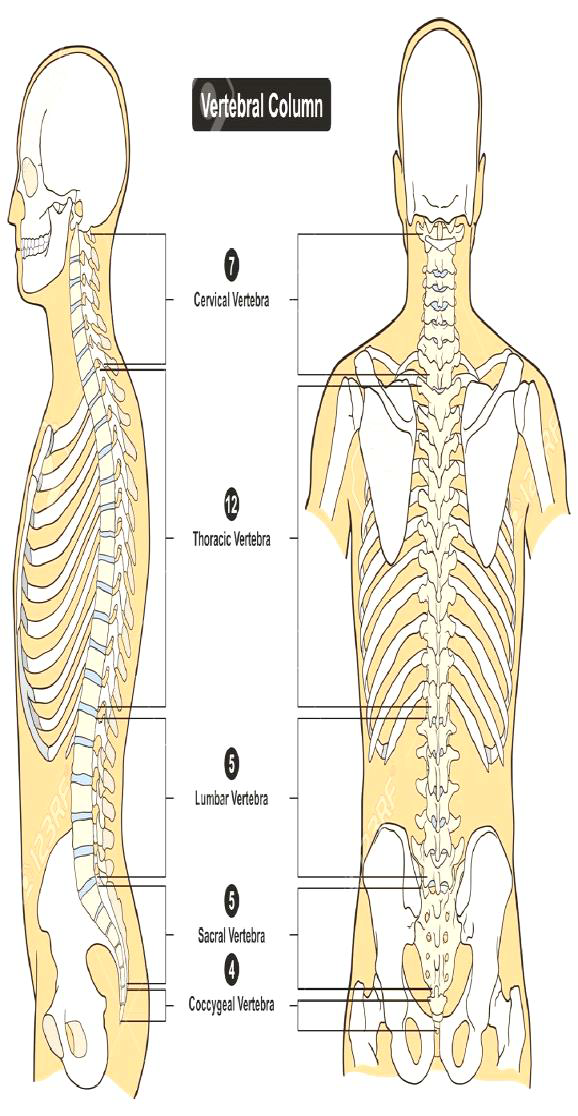 is made of a series of irregular bones. it 
composed 	from 	33 	vertebrae.
1-Cervical 	vertebrae, 	(7) 	in 	number 	are 
located in neck. The first vertebra, called (the 
Atlas),which articulate with the occipital bone 
of skull by Atlano-occipital joint. The second 
vertebrae 	called 	Axis 	which 	support 	the 
movement of the atlas vertebrae and skull.
2-Thoracic vertebrae,(12) 	in 	number, 	are 
located in the thorax. The posterior ends of 
the 	ribs(12pairs) 	are 	attached 	to 	these 
vertebrae.
3-Lumber vertebrae,(5) in number, are located 
in the small of the back they are larger and 
heavier than the other vertebrae to support 
more weight.
4- Sacral vertebrae.(5)separate bones in the 
child. they eventually fuse to form a single 
bone called the sacrum in the adult.
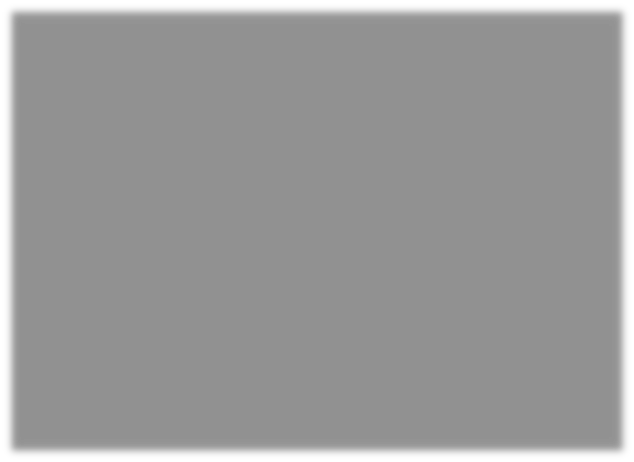 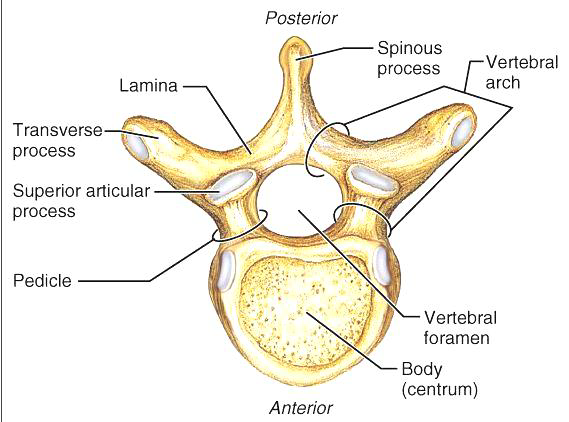 5-Coccyx vertebrae, consist of ( 4 or 5 )tiny 
bones in the child, these fuse to form a  single 
bone in the adult.
The typical vertebrae consist from (body, 
vertebrae 	arch, 	vertebrae 	foramen, 	spin 
process, 	transverse 	process, 	and 	articular 
process.
The thoracic cage:
It is composed of bones and muscle. The bones consist of (12)  thoracic vertebrae
posteriorly, the sternum anteriorly and the encircling ribs.
The sternum :it forms the middle portion of the  anterior wall of the thorax, it consist
of three parts(manubrium, body, xiphoid process).
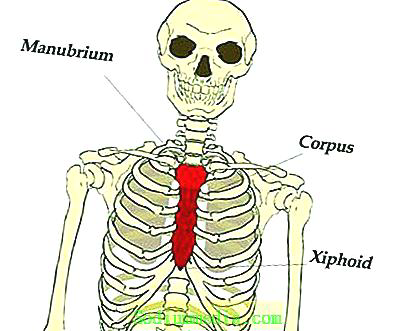 The ribs:
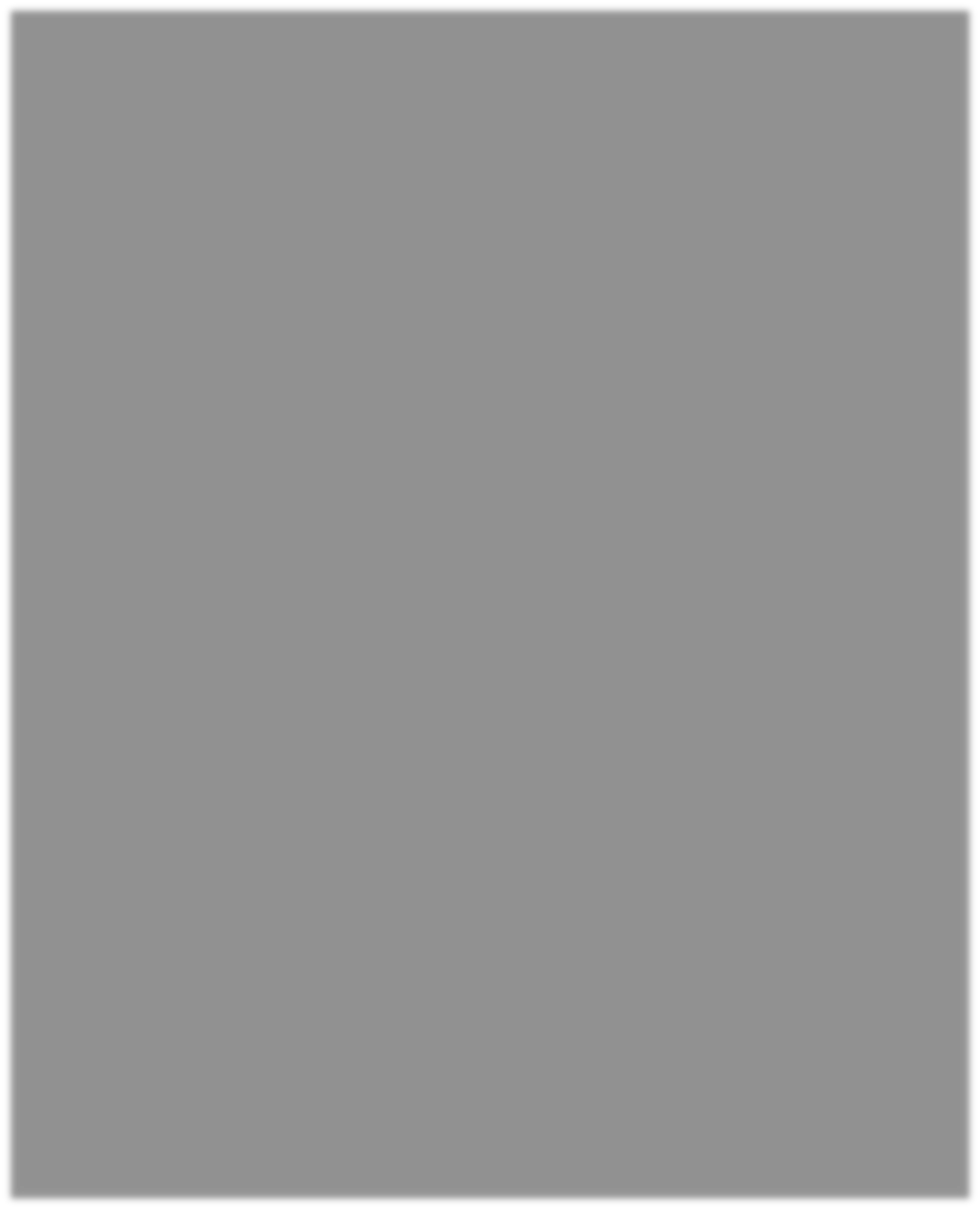 1-there are usually (12)ribs on 
each side
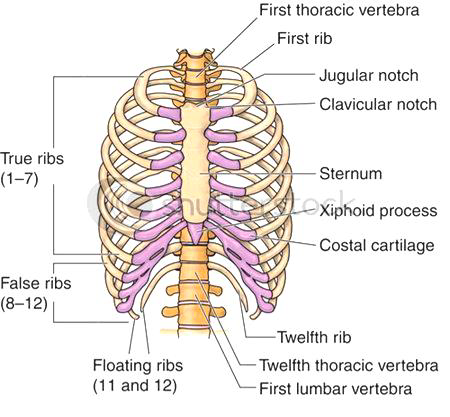 2-articulate posteriorly with the 
vertebrae column.
3-the upper seven ribs connected 
to the sternum through the costal 
cartilages.
4- the (eight, ninth, tenth)ribs 
have cartilage which are attached 
to each other and join to seventh 
costal cartilage .
5- the (eleven and twelfths)ribs 
are called floating ribs since their 
anterior ends are free.
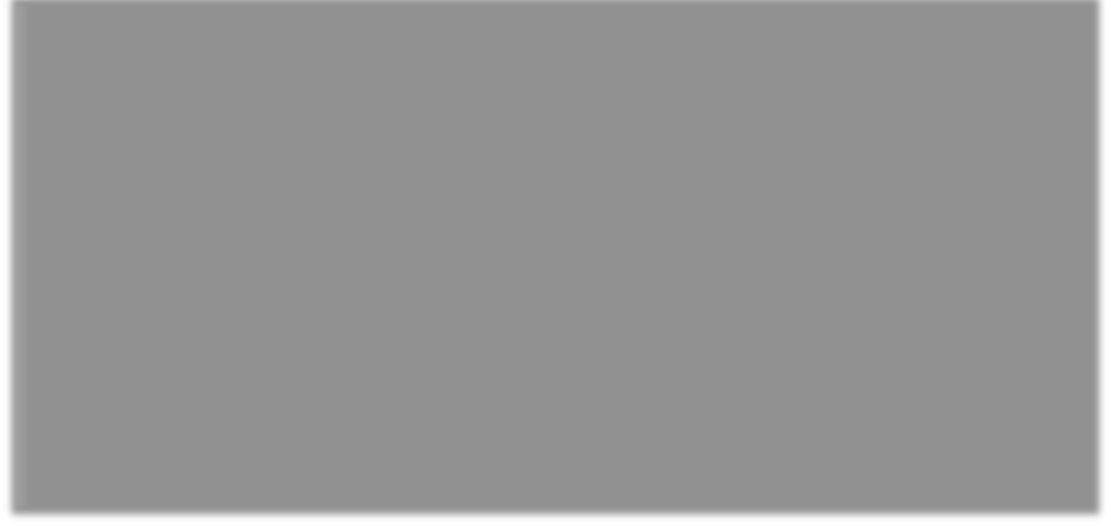 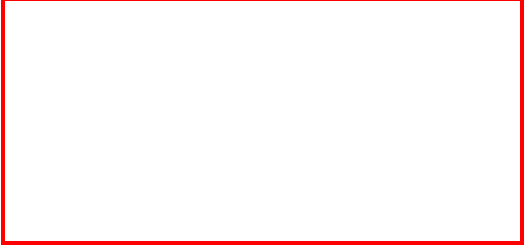 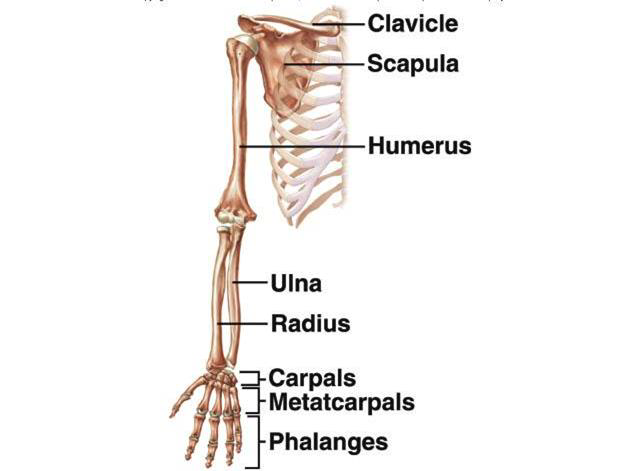 Appendicular skeleton:
The 	appendicular 	 	skeleton 	may 
considered in two division :upper and 
lower,
The bones of upper division may be 
divided into two groups for ease of 
study:
A-The shoulder girdle :consists of two 
bones:
-The clavicle bone: is along slender bone 
lies 	horizontal 	across 	the 	neck. 	Its 
Articulated with sternum medially and 
scapula laterally.
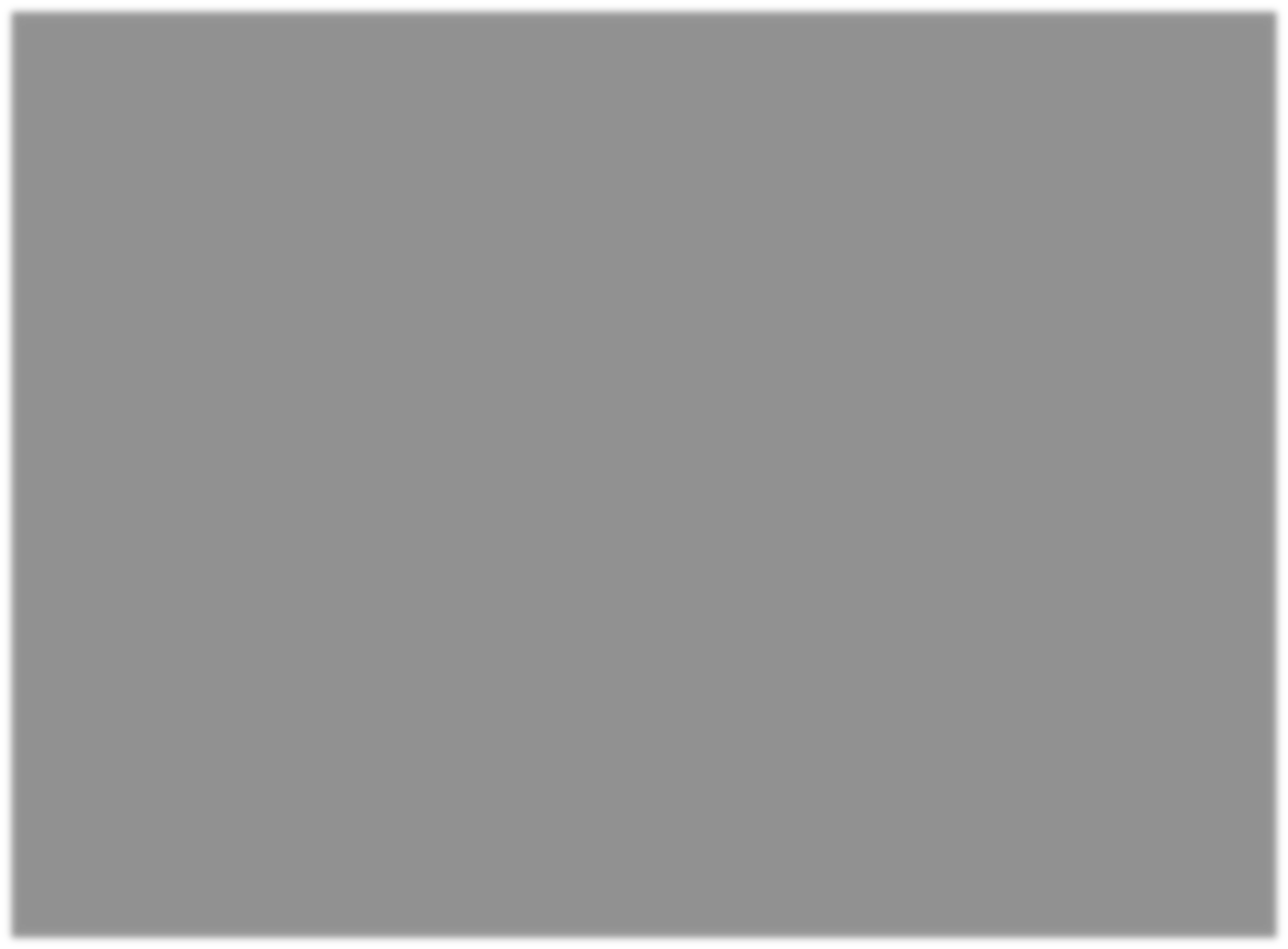 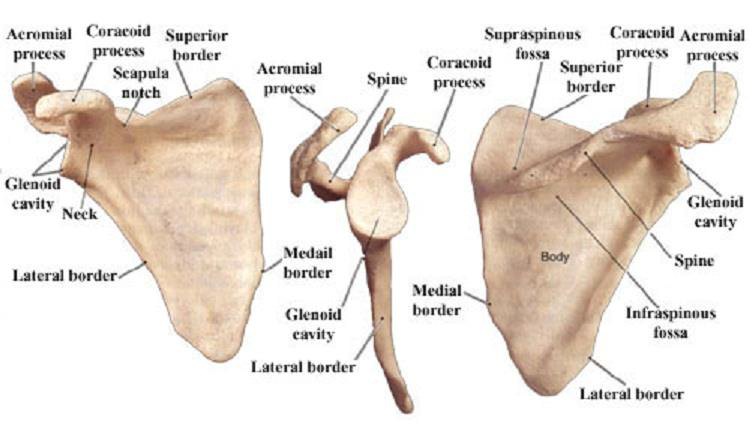 -The scapula bone: is a flat triangular 
bone that lies on the posterior thoracic 
wall between the 2nd and 7th rib. there 
are  two surface( anterior and posterior). 
there 	are 	three 	angle 	to 	the 
scapula(superior, 	inferior, 	lateral 
angle),and 	three 	borders 	 	(superior, 
medial, lateral).
There 	are 	two 	process 	that 	project: 
Coracoid process, Acromial process which 
articulate 	with 	clavicle,while 	coracoids 
process 	articulate 	to 	muscle 	and 
ligament.
The anterior surface is concave form 
Supra-scapular fossa, while the posterior 
surface 	divided 	by 	spine 	into 	Supra-
spinatus fossa  and infra spinatus fossa.
The bones of lower division may be 
 divided
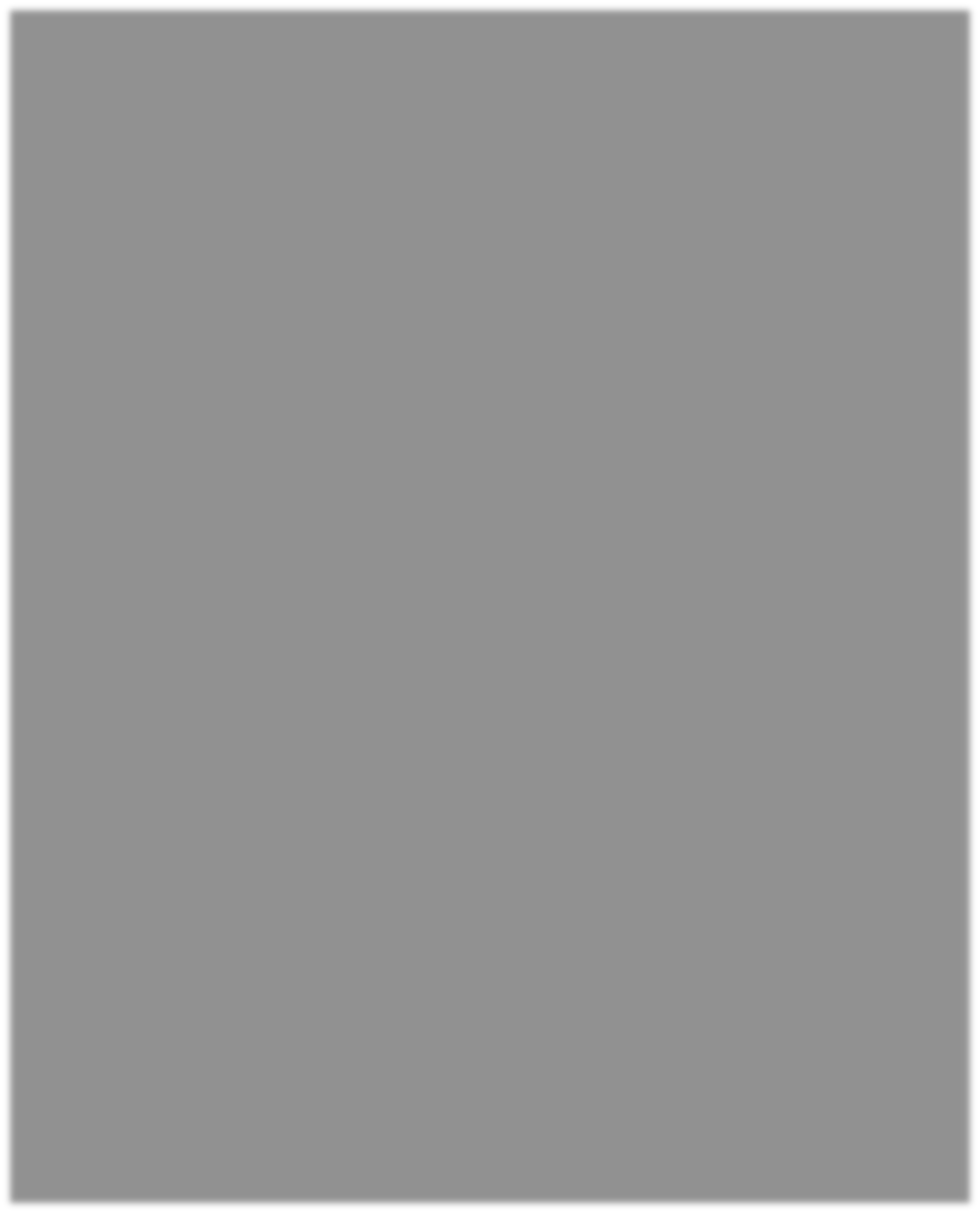 into two groups:
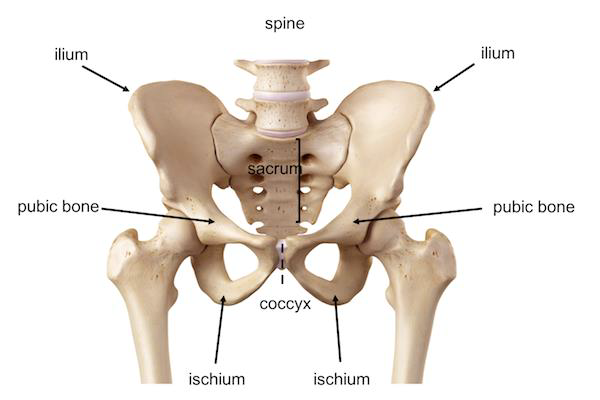 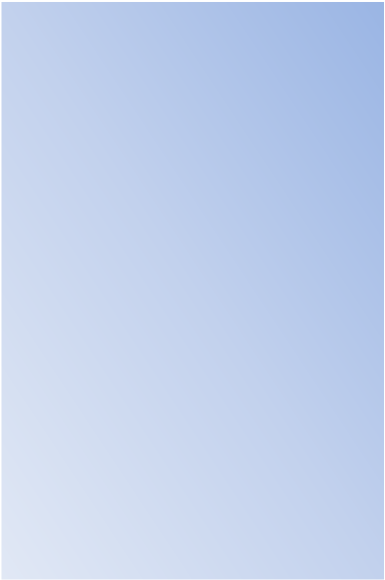 A-The pelvic girdle
is a strong bony ring that forms the walls of 
pelvis. It composed of two hip bones, which 
form the front and side of the ring, and sacrum, 
which 	articulates 	with 	the 	hip 	bones 	to 
complete the ring at the back(posteriorly).Each 
hip bone consist of three separated parts:
1-Ilium: Which forms the upper part.
2-Pubis: Which forms the anterior part, the 
joint formed by the union of the two hip bones 
anteriorly is called the symphysis pubis.   
3-Ischium;which is the lowest and strongest 
part.
Symphy
 sis joint
B-Each lower extremity :consists of the 
following bones:
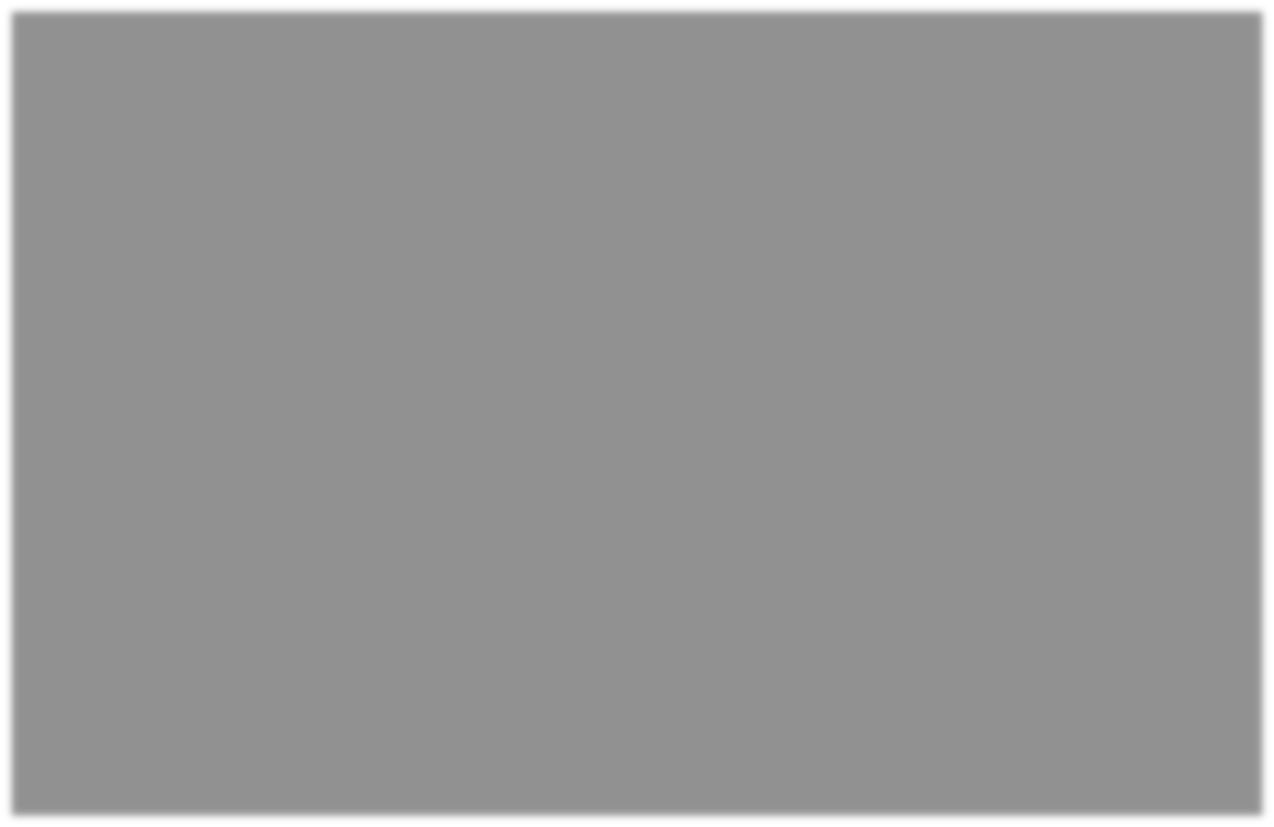 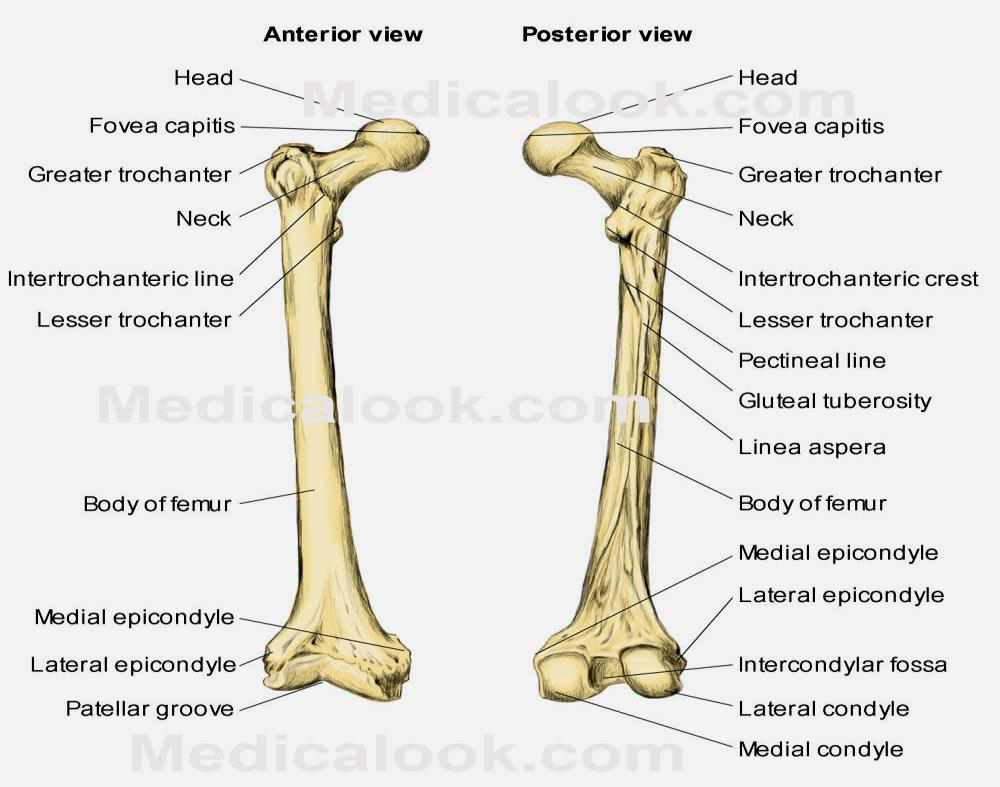 1-Thigh bone, called the femur, is the 
longest and strong bones in the body. 
its  has (head, neck, greater and lesser 
trochanter ,shaft, lower end (lateral 
and medial condoyle).the lower end 
articulated to knee joint to articulate to 
patella.
2-Patella; 	it’s 	the 	largest 	sesamoid 
bone, triangle in shape, its attached to 
tendon of Quadriceps femoris muscle.
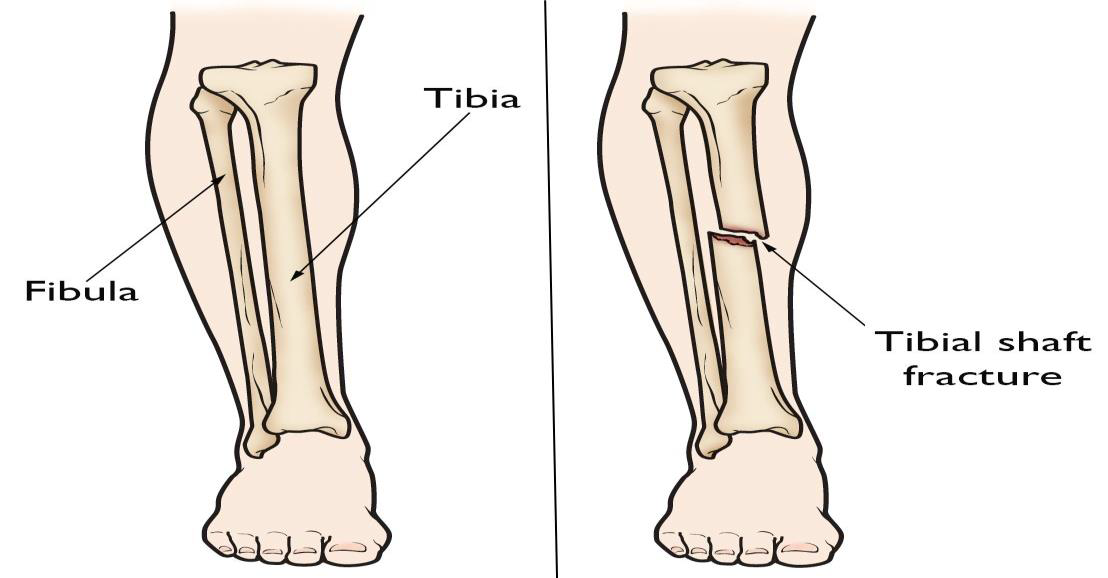 3-Leg; there are two bones in the leg, 
medially(on the big toe side)the Tibia, 
is 	longer, 	weight 	–bearing 	bone. 
Laterally, the slender Fibula.
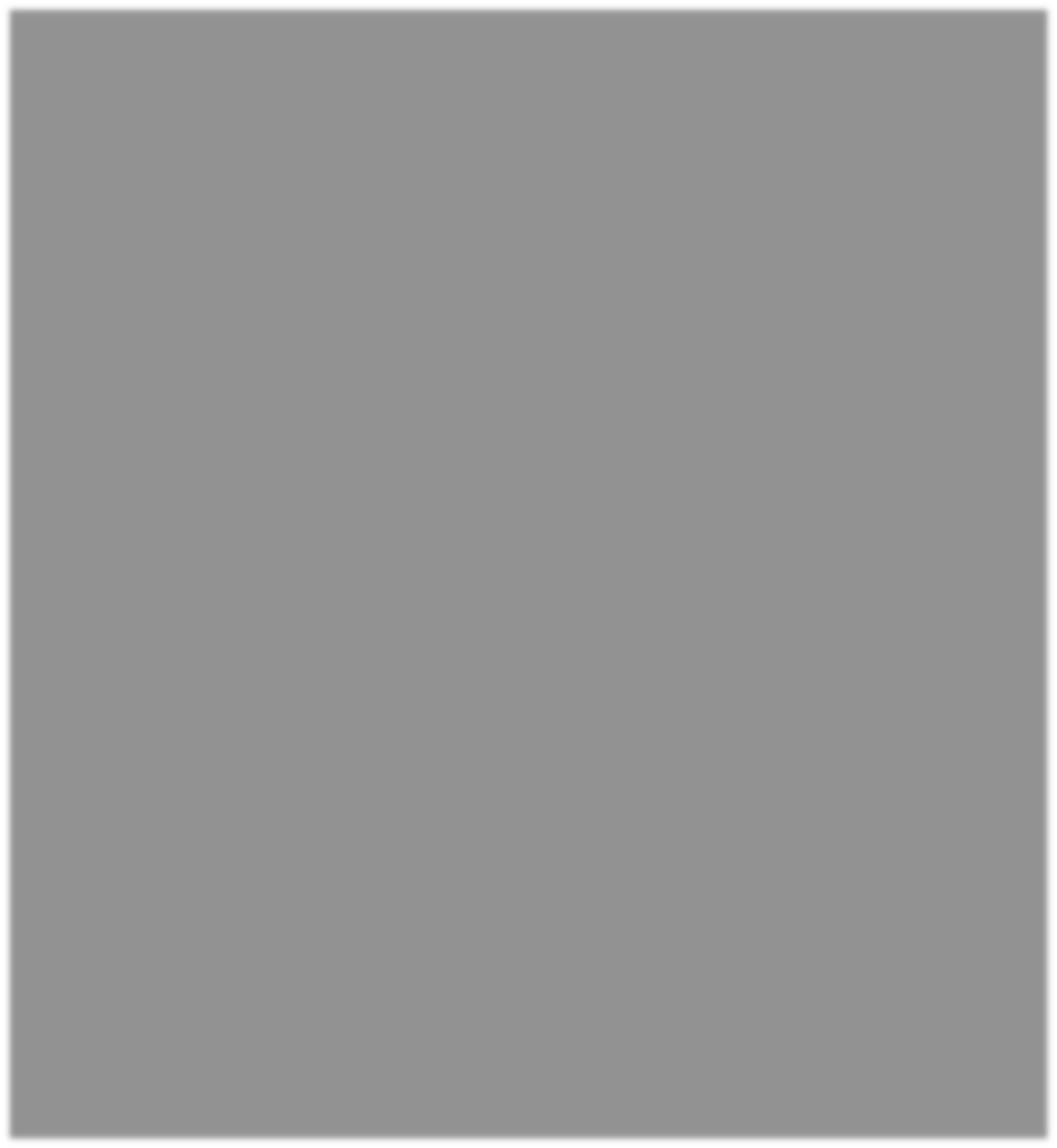 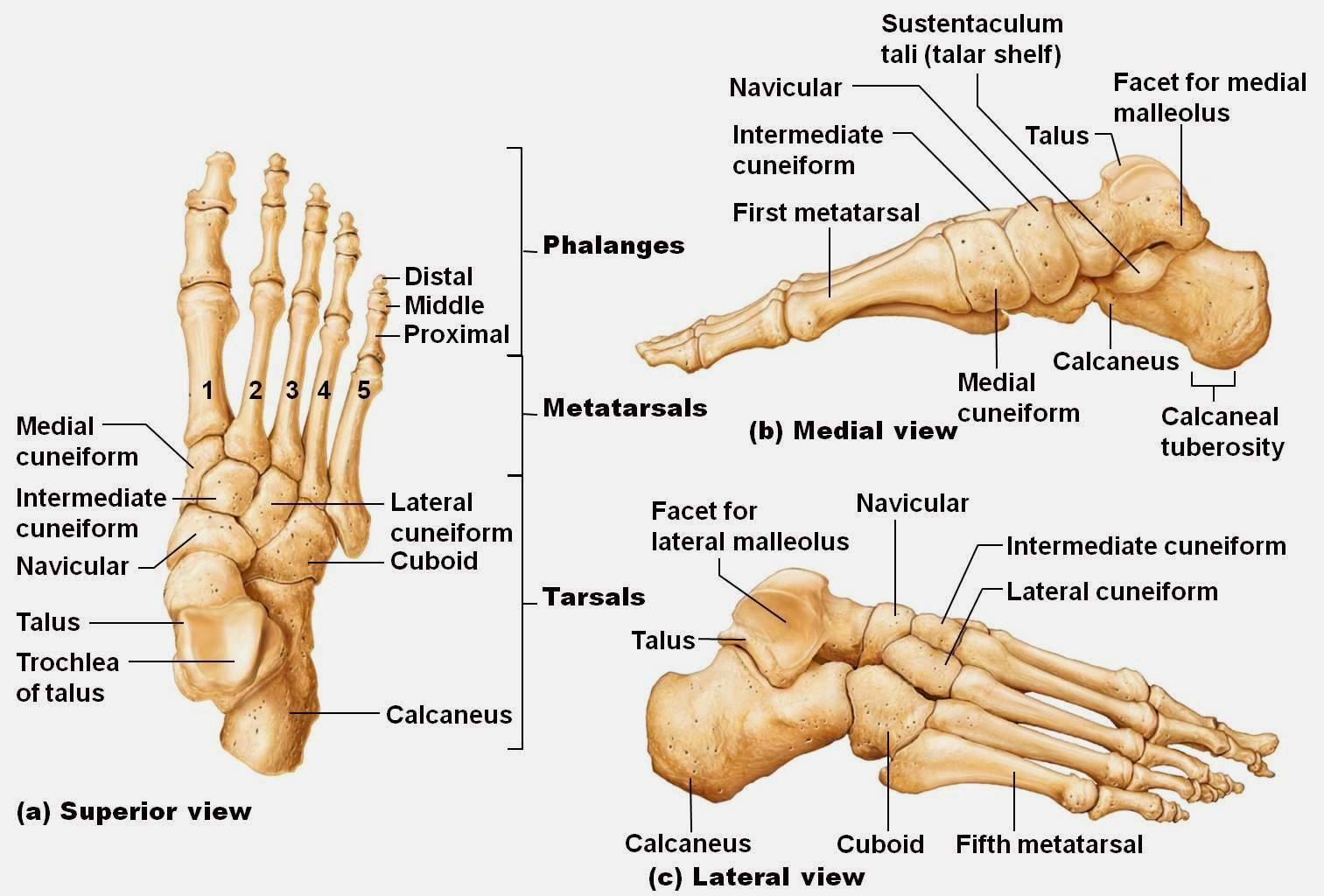 3-Skeleton of the ankle: The structure of the 
foot is similar to that of the hand,
the foot support  the weight of the body, so it
is stronger and less mobile than
hand 	,there 	are 	(seven 	)tarsal 	bones 
associated with ankle and foot; the largest
of these is the Calcaneus bone, talus, cuboid 
,navicular,(lateral,intermediate, 
medial)cuneiform.
4-Skeleton of the sole> they consist  from 
(five)metatarsal 	bone 	,each 	has 	base   
articulate with the anterior row of ankle 
bone 	and 	apex 	articulated 	with 	the  
phalanges of foot .
5-Skeleton of the toes: the phalanges of the 
toes are counterparts of those in finger. 
There are three in each toe except for greater 
toe, which has only two.